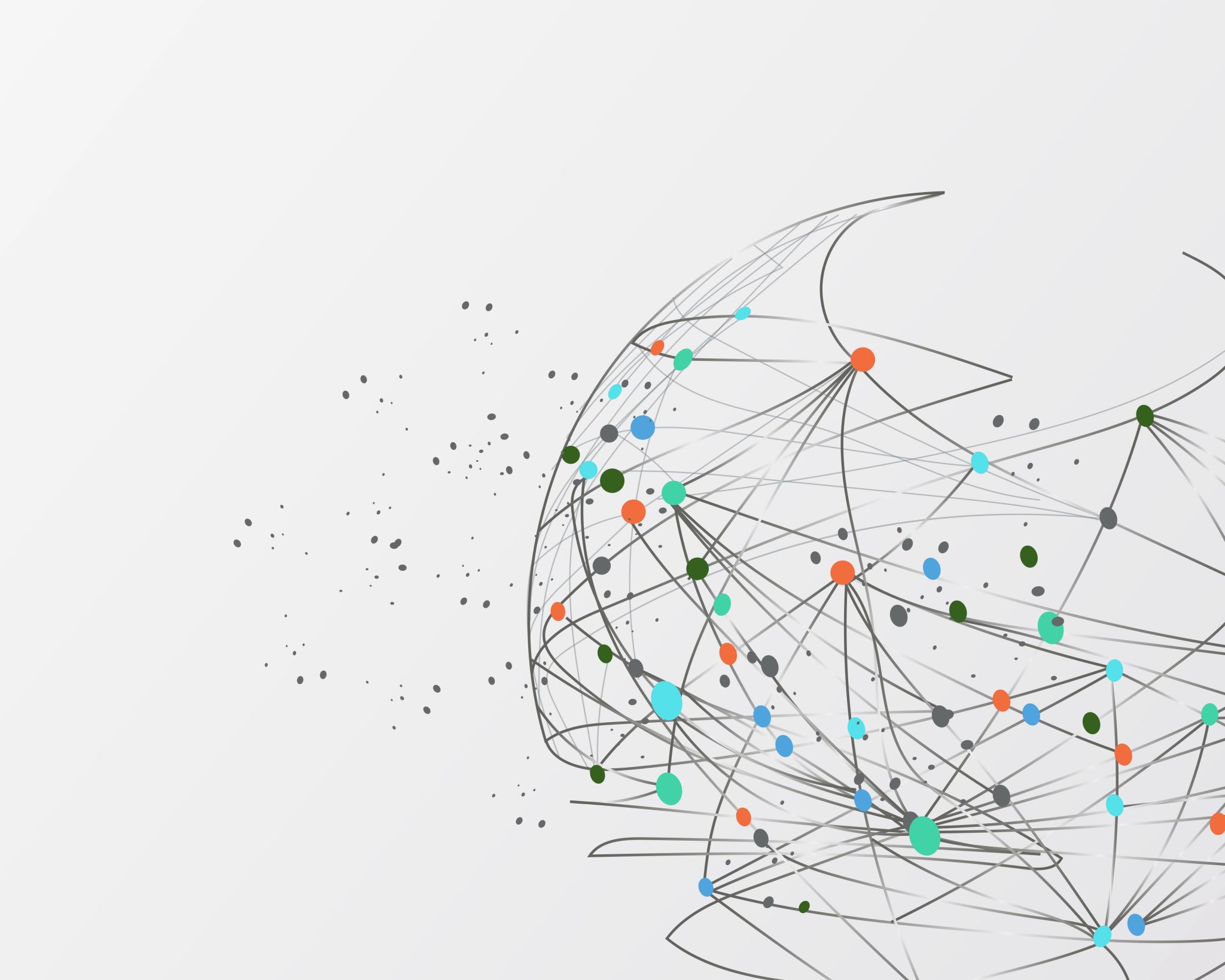 Intercomprehension Between Romance Languages
Based on PanRomanic and EuRom5 Manuals
Index of the presentation
Course Presentation (MED49)
Course Overview
What is Intercomprehension?
Why Learn Intercomprehension?
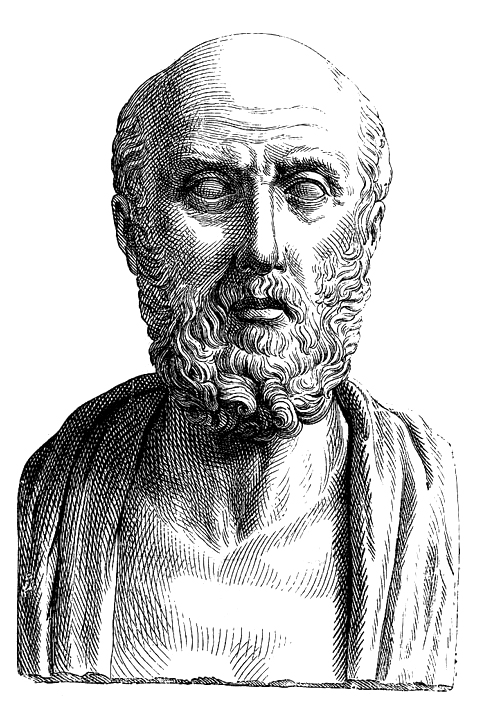 Similia similibus curantur
Coisas semelhantes curam-se com coisas semelhantes (PT)
Lo similar cura lo similar (ES)
Els similars cure els similars (CA)
Les semblables soignent les semblables (FR)
I simili curano i simili (IT)
Asemănările vindecă asemănările (RO)
Podobné se léčí podobným (CZ)
Ἱπποκράτης
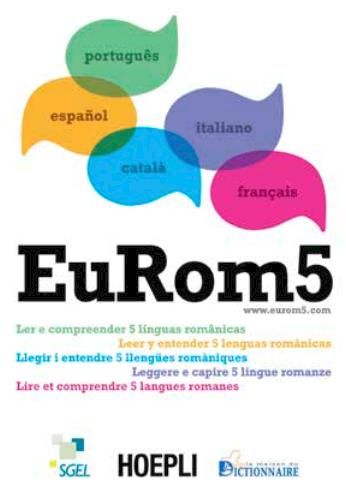 Introduction to EuRom5
Description: EuRom5 is a manual that provides tools for understanding texts in five Romance languages.
Languages Covered: Spanish, Portuguese, French, Italian, Catalan
Key Concepts: seven sections (phonetic, orthographic, lexical, syntactic, morphological, semantic, and pragmatic) as strategies for reading comprehension across languages
Goal: To develop passive reading skills across multiple Romance languages.
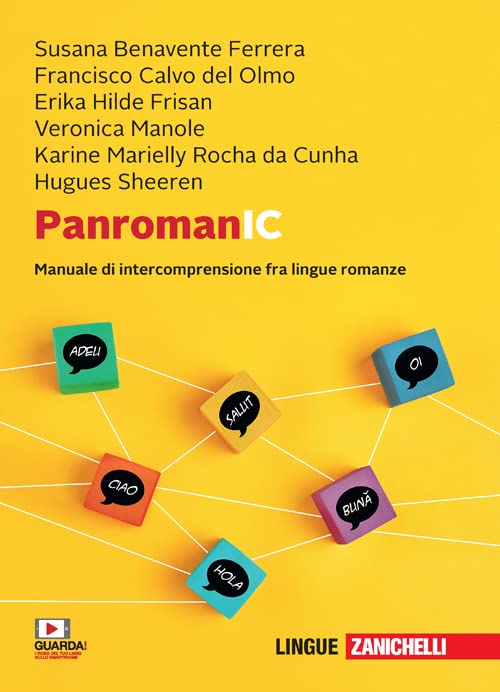 Introduction to PanromanIC
Description: PanromanIC is a manual designed to teach intercomprehension among Romance languages by leveraging their common linguistic roots.
Languages Covered: Spanish, Portuguese, French, Italian, Catalan, and Romanian
Content Focus: Vocabulary similarities, Common grammatical structures ending comprehension techniques.
Methodology: Focus on recognizing and decoding similarities between languages.
Course Outcomes
Introduction to the Romance Context
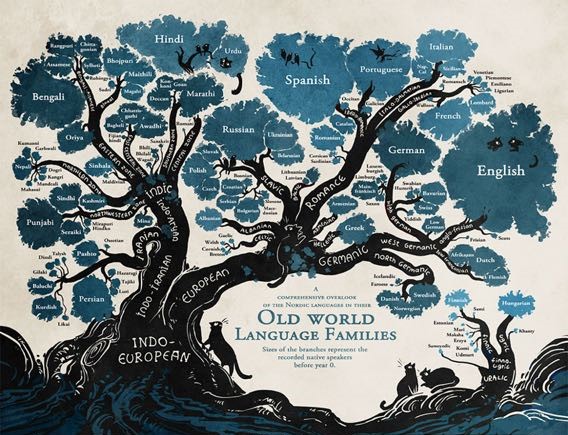 Romània antica
The Romanization zone of Western Europe, i.e. the territories in which Roman civilization was dominant, even for a short period (see Dacia).
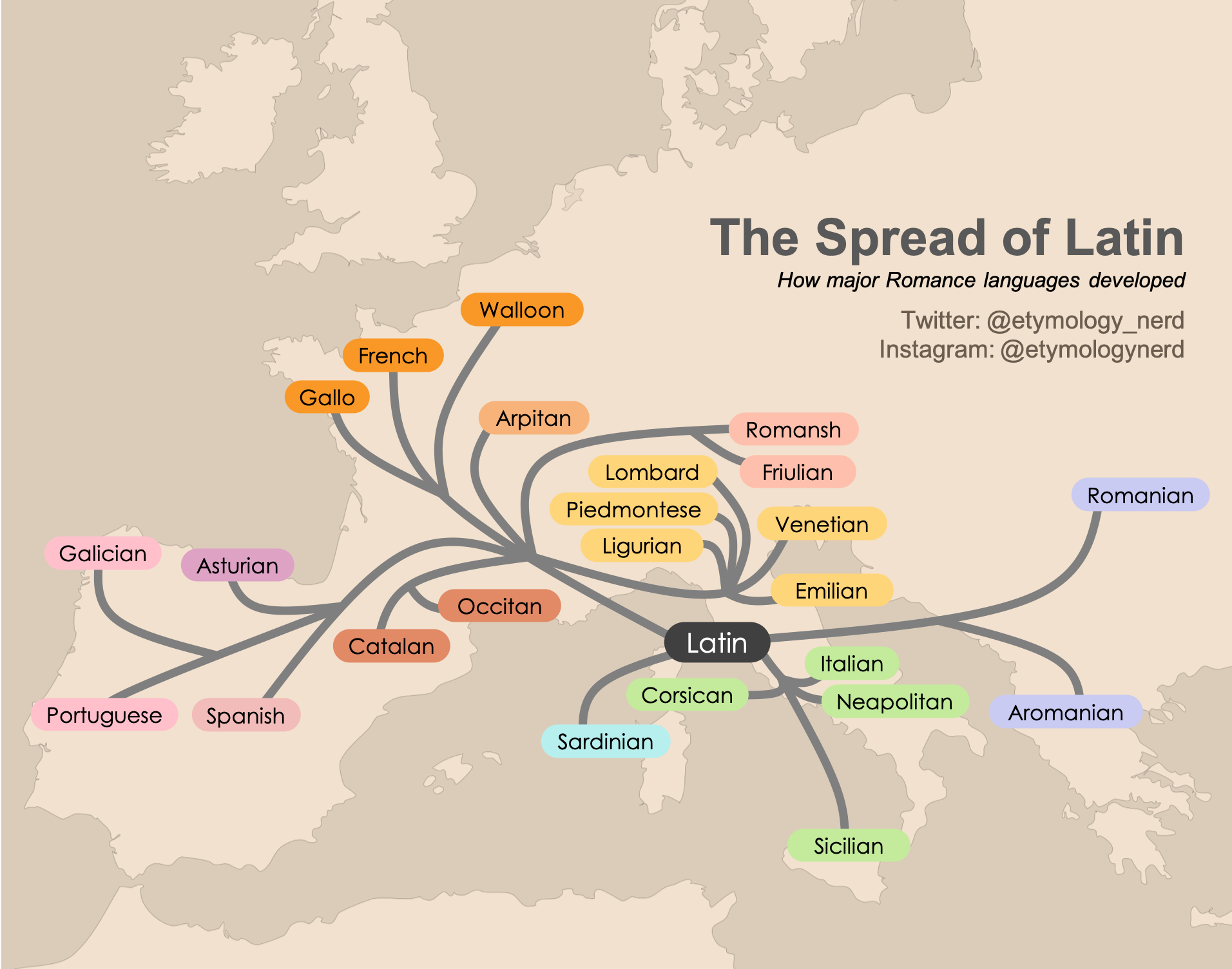 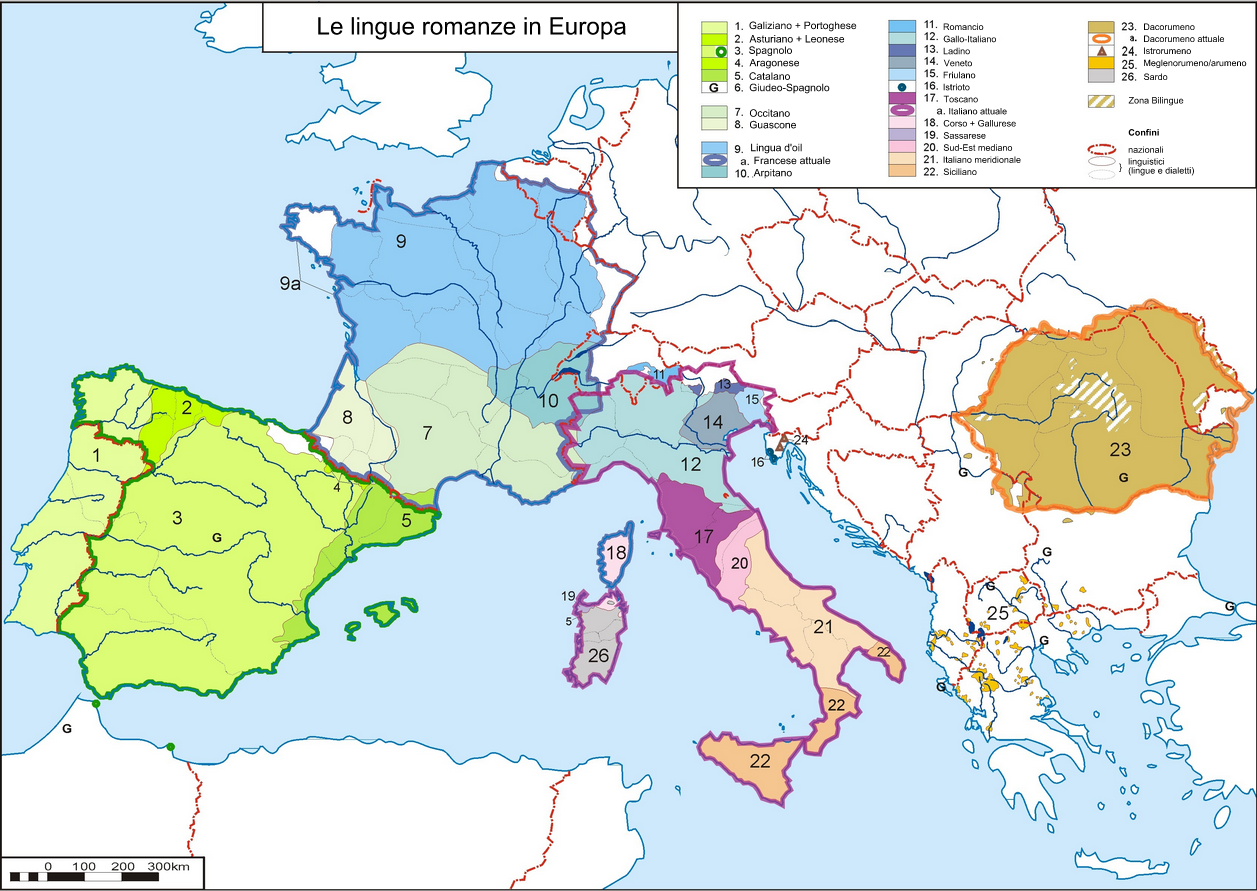 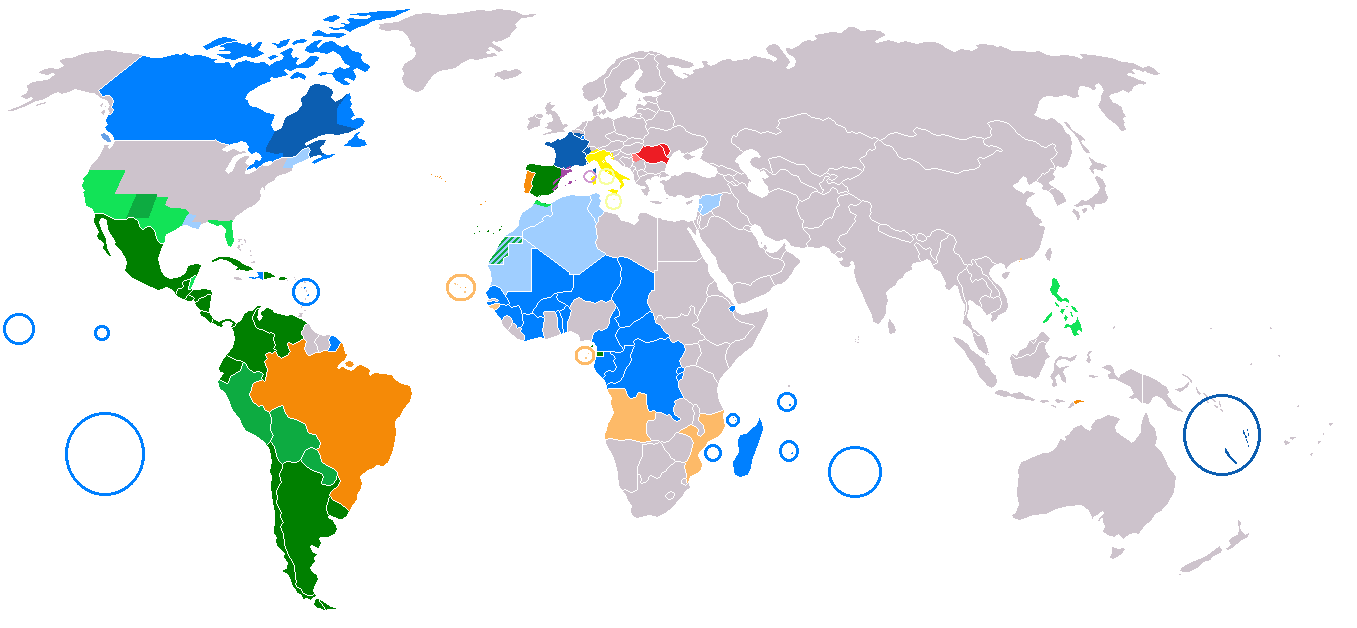 Legenda: Español - Purtuguês -  Français -  Italiano - Romanesc (dark color indicates that the language is official; light color indicates that the language is in common or administrative use).
Phylogeny of the Romance languages
Indo-European*
	Italian languages
		Latino-Faliscan languages
			Latin
				Romance languages
	 				Español, Purtuguês, Français, 						Italiano, Catalá, Romanesc, etc.
* = reconstructed language
Main Romance Areas
Some comparisons
Appendix Probi (about 5th century D.C.)
speculum non speclum
vetulus non veclus
columna non colomna
frigida non fricda
turma non torma
solea non solia
auris non oricla
oculus non oclus
vinea non vinia
viridis non virdis
Appendix Probi (about 5th century D.C.)
speculum non speclum
vetulus non veclus
columna non colomna
frigida non fricda
turma non torma
solea non solia
auris non oricla
oculus non oclus
vinea non vinia
viridis non virdis
Latin > romance laguages
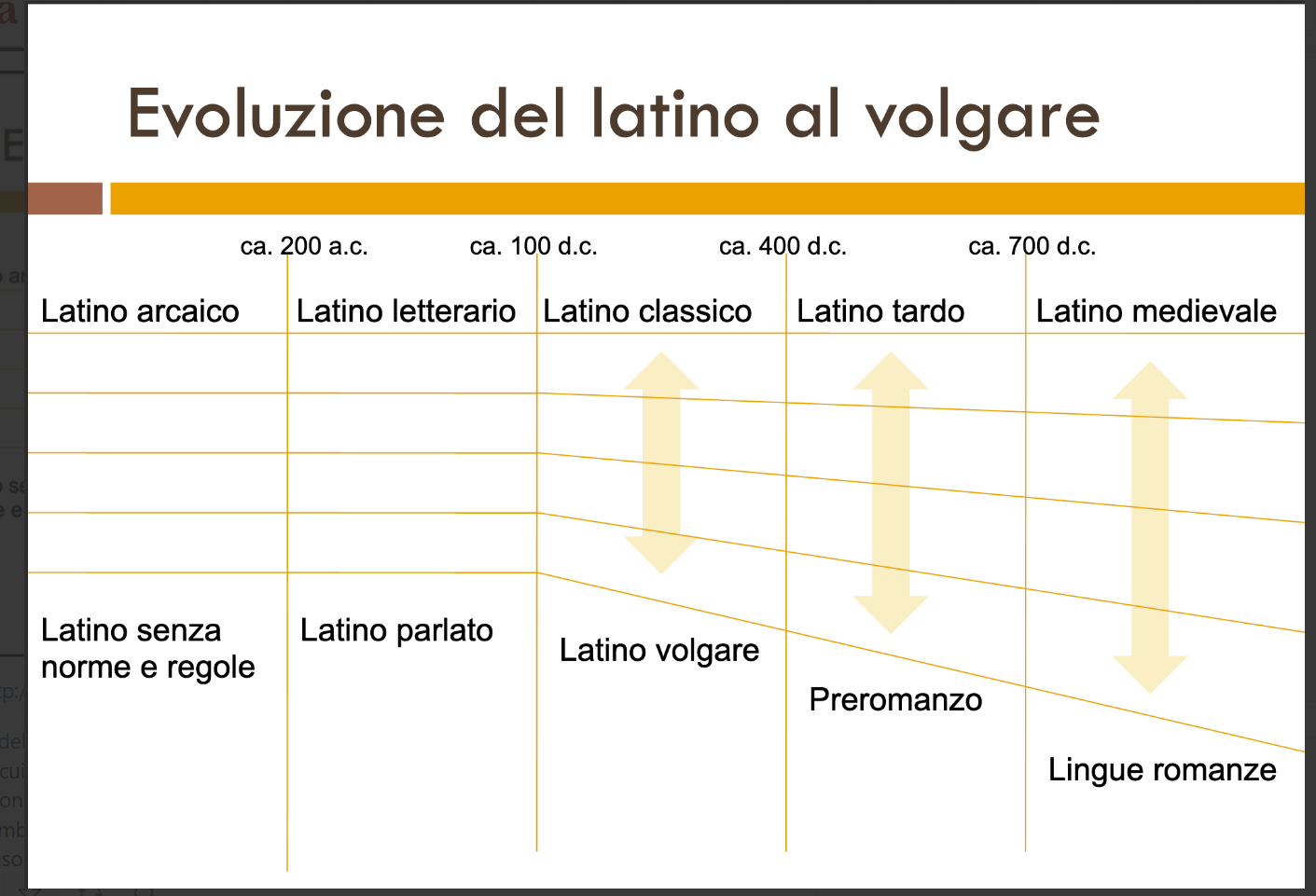 From Latin to the Romance Languages
Archaic Latin
Vulgar Latin
Classic Latin
Romance Languages: Español, Purtuguês, Français, Italiano, Catalá, Romanesc, etc.
A long journey
The Romance languages ​​derive from Vulgar Latin, which is the Latin spoken by most of the European population dominated by the Roman Empire.
Over the centuries, the pre-Roman languages ​​spoken in those areas transformed popular Latin, triggering various phenomena.
Literary Latin, however, will continue to be the language of culture and the common vehicle with which intellectuals of every territory could communicate for centuries.
Undergoing increasingly profound modifications (of a phonetic, morphosyntactic and semantic nature), at a certain moment (around the 7th century) the Romance languages ​​became totally distinct from Latin.
«Una Europa di poliglotti non è un’Europa di persone che parlano correntemente molte lingue, ma nel migliore dei casi di persone che possono incontrarsi parlando ciascuno la propria lingua e intendendo quella dell’altro».
Umberto Eco, La ricerca della lingua perfetta nella cultura europea (1993).
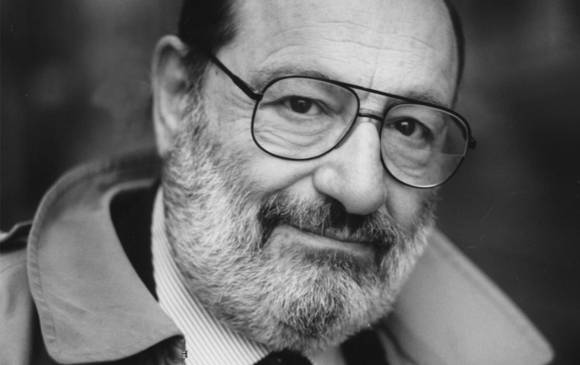 26
Grazie, Merci, Gracias, Obrigado, Gràcies, Multumesc
Essential bibliography / the Manuals
Elisabetta Bonvino, Sandrine Caddeo, Eulalia Vilagines Serra, Salvador pippa, EuRom5. Leggere e capire 5 lingue romanze (português, español, italiano, català, français), Milano, Hoepli, 2011. http://www.eurom5.com/  
Susana Benavente Ferrera, Francisco Calvo del Olmo, Erika Hilde Frisan Veronica Manole, Karine Marielly Rocha da Cunha, Hugues Sheeren, PanromanIC – Manuale di intercomprensione tra lingue romanze, Bologna, Zanichelli, 2022. https://online.universita.zanichelli.it/panromanic/
Essential Bibliography / the Studies
Corina Gabriela Bădeliță, L’intercomprensione – una possibile svolta comunicativa in ambito romanzo, in «Quaestiones Romanicae IV», 2015, pp. 274-282. Online: https://ciccre.uvt.ro/pt-pt/node/824   
Marcello Belotti, Plurilinguismo e intercomprensione: un’analisi dei materiali di EuRom5 (attraverso il framework di Littlejohn), in «Italiano LinguaDue», n. 2 (2014), 131-172. Online: https://doi.org/10.13130/2037-3597/4695   
Elisabetta Bonvino & Marie-Christine Jamet (Eds.), Intercomprensione: lingue, processi e percorsi, Venezia, Edizioni Ca’ Foscari – Digital Publishing, 2016. Online: https://edizionicafoscari.unive.it/it/edizioni/libri/978-88-6969-135-5/   
Maddalena De Carlo, L’intercomprensione nell’insegnamento linguistico e nella formazione degli insegnanti, in Novas tendências no ensino/aprendizagem de línguas românicas e na formação de professores, Olga Alejandra Mordente & Roberta Ferroni (Eds.), São Paulo, Humanitas, 2014, pp. 189-229. 
Maddalena De Carlo (Ed.), Intercomprensione e educazione al plurilinguismo, Porto Sant’Elpidio (FM), Wizarts editore, 2011.
Monica Palmerini & Serena Faone, Sul cammino verso l’intercomprensione. Una riflessione epistemologica, in «REDINTER-Intercompreensão», 1, Chamusca, Edições Cosmos / REDINTER, 2010, pp. 187-222.
Maria Helena Araújo e Sá e Ana Sofia Pinho (Eds), Intercompreensão em contexto educativo: resultados da investigação, Aveiro, UA Editora - Universidade de Aveiro, 2015. Online:  https://www.miriadi.net/sites/default/files/livro-book_miriadi_-_v.01-08_-_final.pdf